Nová kosmogonie
Stvoření vesmíru jako hra
1
Šílené nápady
Je věda zkostnatělá?
Má smysl se zabývat šílenými nápady?
Kdo je tady blázen?
2
Šílené nápady
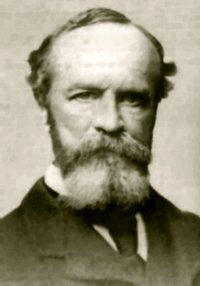 William James
proč nám nové vadí?
Gaston Bachelard
epistemické zlomy
Thomas Kuhn
paradigmata
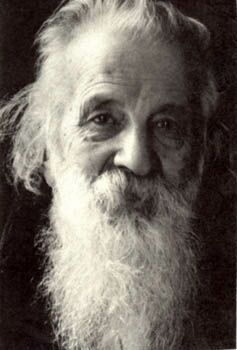 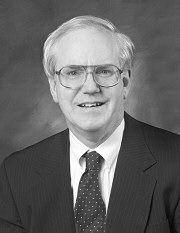 3
Jsem matematikem…
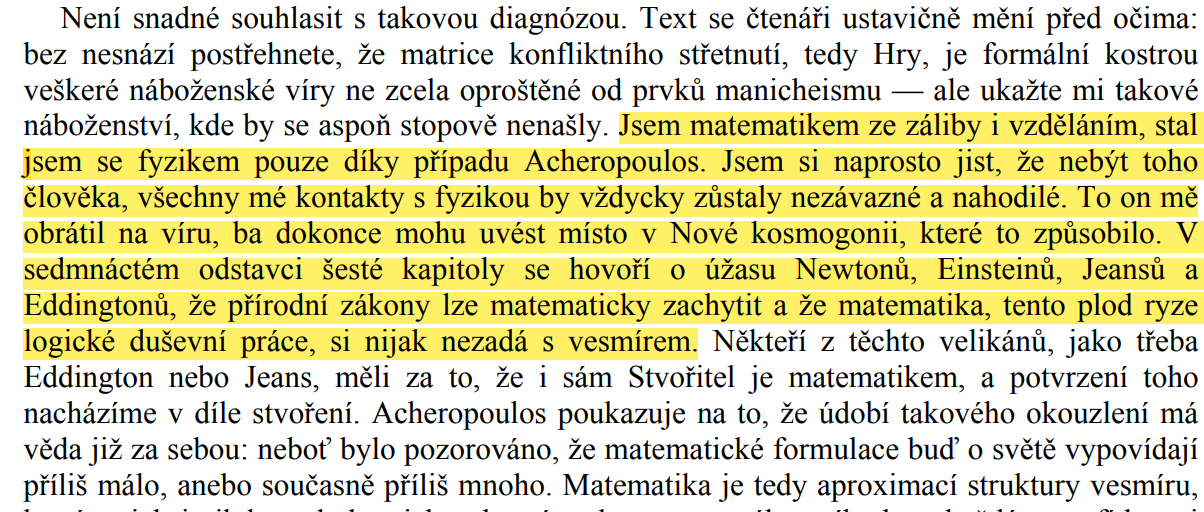 4
Objev, nebo vynález?
1. matematika je boží dílo > budiž číslo
2. matematika je samčí bělošský eurocentrický folklór

A jaký má vztah k fyzice?
5
Matematika a objektivní realita
empirický svět — odraz věčných forem
Aristoteles
Platon
fyzika
empirický svět, pozemská reality, 
proměnlivost a různorodost, mnohost vlastností

matematika
kvantifikovaný obraz reality, 
abstrahování od některých vlastností, 
hledání obecného

metafyzika
postižení čistého bytí, 
bez fyzikální náhodnosti 
a konkrétních  vlastností
Přeměna prvků = skládání 
a rozkládání mnohoúhelníků
Svět je matematický
6
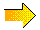 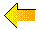 Matematika a objektivní realita
7
Empirie vs. platonismus
Matematické objekty existují reálně, stačí je jen objevit a poznat. 
Pravda matematiky existuje nezávisle na matematicích. Matematika je základnější, fyzikální svět je odvozený:
Matematika jako evoluční výhoda
fyzikální svět je zpětně zachytitelný matematickými prostředky
dostatečně složitý program by mohl zachytit celý svět
dokonalá simulace v tomto programu by byla nerozlišitelná od skutečnosti
simulovaná bytost uvnitř programu by si mohla myslet, že je skutečná
neexistuje způsob, jak uvnitř simulace poznat, že jsem simulací
náš vesmír a my s ním můžeme být programovou simulací
F= m.a
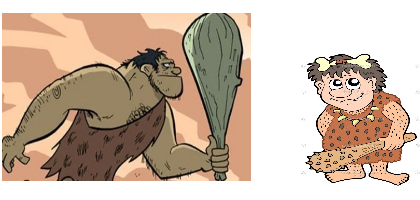 8
Mythologie a Řekové „Vynalezli“ státní uspořádání, řád společnosti — řád i do vesmíru, Vesmír je Řád a bohové mění chaos na uspořádanost
Pýthagorejci a jim podobníStudium geometrie Vesmír je geometrickou harmonií, Bůh mluví jazykem matematiky
Newton a všichni mechanicistéStudium mechaniky Vesmír je obrovským hodinovým mechanismem a Bůh je hodinář
Fyzikové 19. stoletíStudium tepelných strojů a průmyslová revoluceVesmír je termodynamický systém, který skončí tepelnou smrtí a Bůh s tím nic nenadělá 
Někteří fyzikové 20. stoletíStudium kvantových jevůVesmír je (ne)pravděpodobnost a Bůh hraje kostky
Hackeři, neardové, cybermani a seriózní matematici konce 20. st.Studium logiky a vznik počítačů Vesmír je počítač a Bůh je programátor
9
10
11
12
Logika a stvoření
Vesmír 
byl buď stvořen a má tedy tvůrce
nebyl stvořen a nemá tedy tvůrce

Acheropoulos: Nebyl stvořen, ale má tvůrce
Tertium datur?
Toto je výsledek pozorování?
13
Silentium universi
Biologie, chemie – evoluce
Astronomie – planetogeneze
…
Obraz obydleného vesmíru  žádné projevy života nebyly pozorovány

Nová intepretace:
Pravdivá fakta
život je mnohem starší
14
Civilizace u hvězd první generace?
Nevidíme žádné E. T., protože jsou všude kolem nás, 
vesmír jak jej pozorujeme je jejich dílem
15
Martínek, F.: Astronomové objevili planetární systém dvakrát starší než Sluneční soustava, 
on-line <https://www.astro.cz/clanky/exoplanety/astronomove-objevili-planetarni-system-dvakrat-starsi-nez-slunecni-soustava.html>  [11.10 2021].
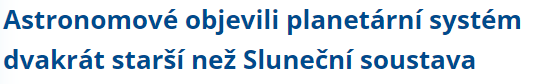 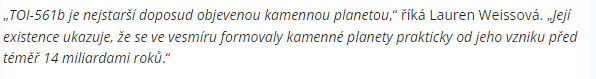 Konec rozdílu mezi přirozeným a umělým
16
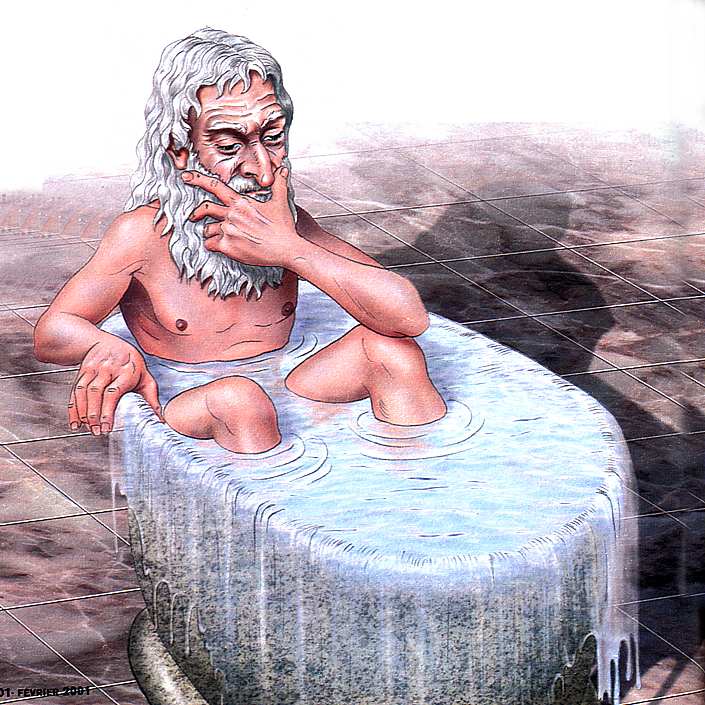 Fysei  Nomoi
Přírodní zákonitosti
Kauzální vztah (nutnost)
Bezvýjimečnost (obecnost)
Časová invariance (opakovatelnost)

Společenské zákonitosti
Konvence
I zákonitosti vesmíru jsou tvořeny konvencí
17
Problém dokonalosti přírody
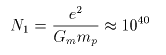 Antropický princip
První číselná koincidence: poměr sil (elmg. a gravit. interakce) mezi částicemi v atomu (elektron a proton) 

Druhá koincidence vyjadřuje poměr mezi rozměrem pozorovatelného vesmíru a rozměrem protonu

Třetí koincidence je poměrem mezi masou pozorovatelného vesmíru a hmotností protonu
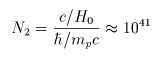 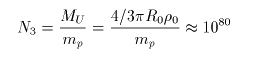 18
Antropický princip
R. H. Dicke (1961)
Shoda prvních dvou čísel je shodou časovou, ke které dojde pouze v okamžiku, který je vhodný pro existenci pozorovatele.
 odhady věku vesmíru
život = C + těžké prvky 
doba nutná ke vzniku těchto prvků + doba nutná ke vzniku zdrojů těchto prvků = min. 10 miliard let
19
20
21
Důsledky odchylek
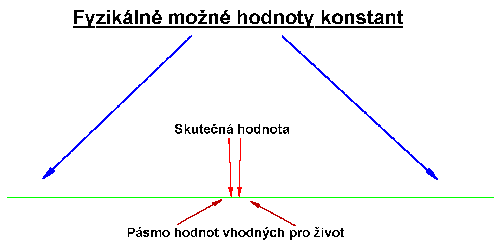 22
Kauzální horizont
Horizont Země
Horizont A
Horizont B
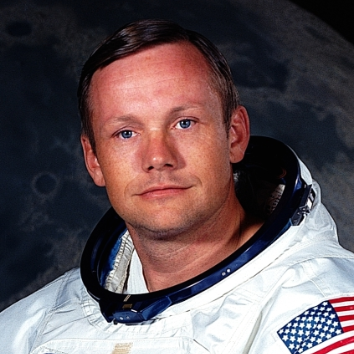 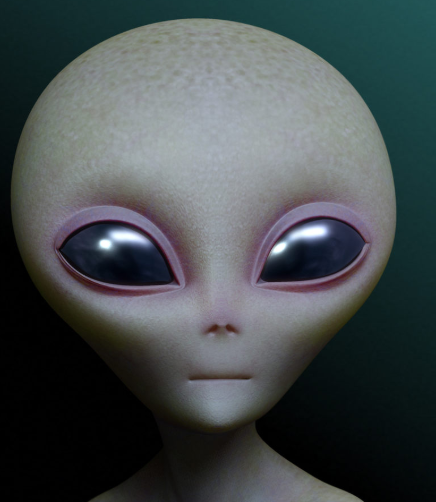 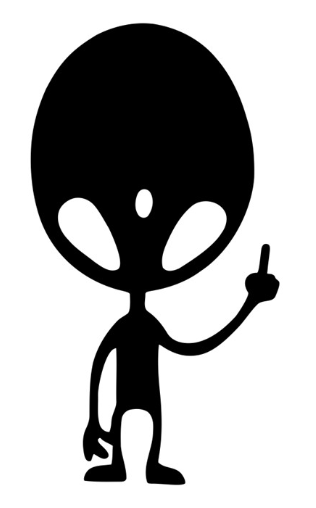 14 mld LY
14 mld LY
28 mld LY
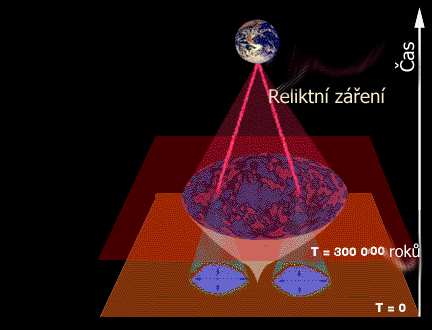 Kauzální horizont
24
Důsledky kauzálního horizontu
25
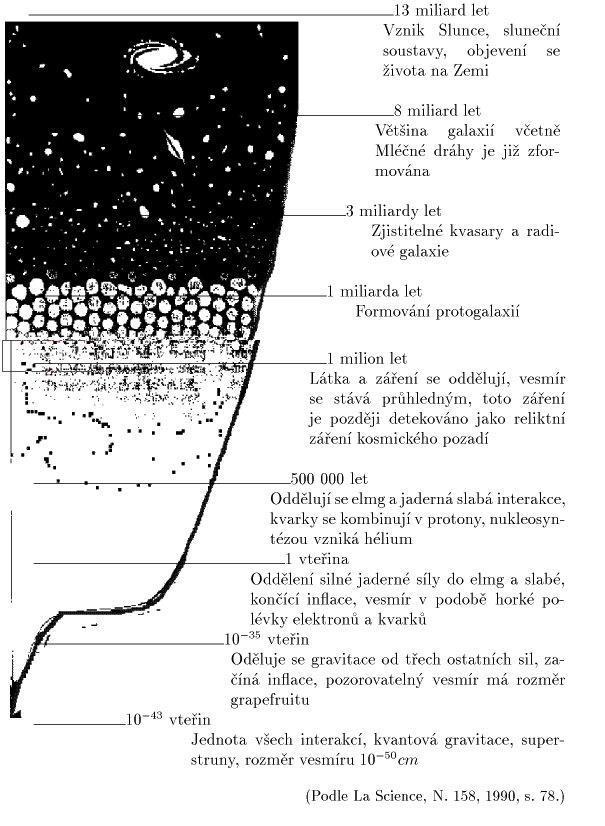 Souboj odlišných „fyzik“?

Reliktní záření jako pozůstatek střetů prvních civilizací?
26
Pravidla hry
Jak nezískat převahu
Hierarchie fyziky
Kvantová mechanika
Klasická mechanika + OTR
Konečná rychlost světla a STR (potřeba nekonečné energie)
Nevratnost času
Expanze vesmíru
27
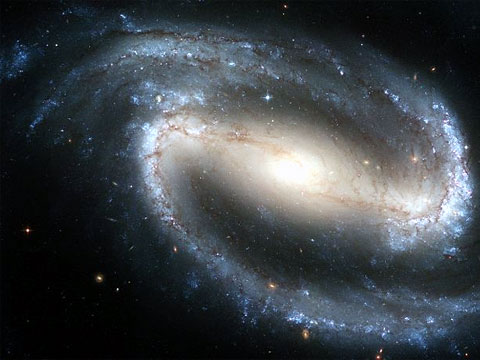 Expanze vesmíru
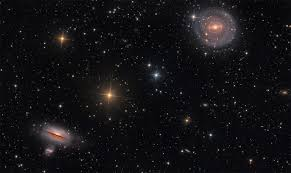 28